Zondag 5 mei
Psalm 149: 1 en 2
Psalm 149: 3 en 5
Geloofsbelijdenis
(staande)
Zingen
Lied 708: 6 en 15
Gebed om verlichtingmet de Heilige Geest
Matteüs 16: 24-26
1 Petrus 2: 13-17, 21-24
Matteüs 16: 24-26
24Toen zei Jezus tegen zijn leerlingen: ‘Wie achter Mij aan wil komen, moet zichzelf verloochenen, zijn kruis op zich nemen en Mij volgen. 25Want ieder die zijn leven wil behouden, zal het verliezen, maar wie zijn leven verliest omwille van Mij, zal het behouden.
26Wat heeft een mens eraan de hele wereld te winnen als dat ten koste gaat van zijn leven? Wat kan hij geven in ruil voor zijn leven?
1 Petrus 2: 13-17, 21-24
13Erken omwille van de Heer het gezag van de overheden die door mensen zijn aangesteld: van de keizer als de hoogste autoriteit 14en van de gouverneurs, door hem afgevaardigd om misdadigers te straffen en om te belonen wie het goede doen. 15God wil namelijk dat u door het goede te doen onwetende dwazen de mond snoert.
16Handel als vrije mensen, maar ook als dienaren van God, want u moet u niet achter uw vrijheid verschuilen om u te misdragen. 17Houd iedereen in ere, heb uw broeders en zusters lief, heb ontzag voor God en eerbiedig de keizer.
21Dat is uw roeping; ook Christus heeft geleden, omwille van u, en heeft u daarmee een voorbeeld gegeven. Treed dus in de voetsporen van Hem 22die geen enkele zonde beging en nooit bedrieglijke taal sprak. 23Hij werd gehoond en hoonde zelf niet, Hij leed en dreigde niet, Hij liet het oordeel over aan Hem die rechtvaardig oordeelt.
24Hij heeft onze zonden gedragen met zijn lichaam aan het kruishout, opdat wij, dood voor de zonde, rechtvaardig zouden leven. Door zijn striemen bent u genezen.
Lied 835
Jezus legt de toekomst open
ELB 213
Ik wil jou van harte dienenen als Christus voor je zijn.Bid dat ik genade vind, datjij het ook voor mij kunt zijn.
Wij zijn onderweg als pelgrims,vinden bij elkaar houvast.Naast elkaar als broers en zusters,dragen wij elkanders last.
Ik zal Christus' licht ontstekenals het duister jou omvangt.Ik zal jou van vrede sprekenwaar je hart naar heeft verlangd.
Ik zal blij zijn als jij blij benthuilen om jouw droefenis.Al mijn leeftocht met je delentot de reis ten einde is.
Dan zal het volmaakte komenals wij zingend voor Hem staan.Als wij Christus' weg van liefdeen van lijden zijn gegaan.
Dankgebed en voorbeden
Collectedoelen

1e collecte:	Moldavië

2e collecte:	Kerk en Eredienst

3e collecte:	Pastoraat
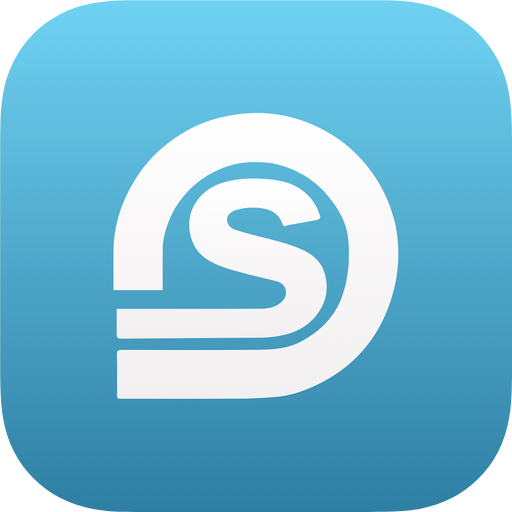 Lied 838: 1, 2 en 3
Collectedoelen

1e collecte:	Moldavië

2e collecte:	Kerk en Eredienst

3e collecte:	Pastoraat
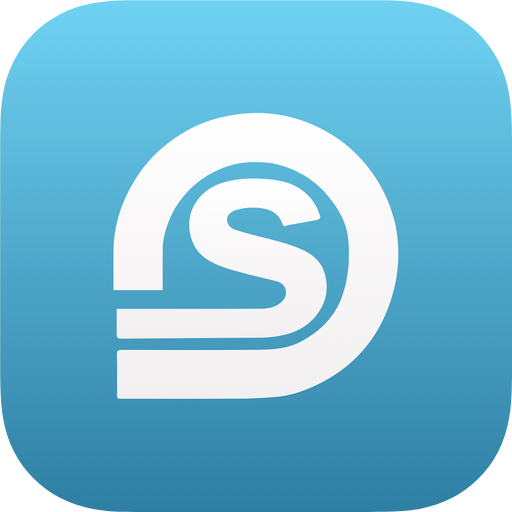